Supply and Demand
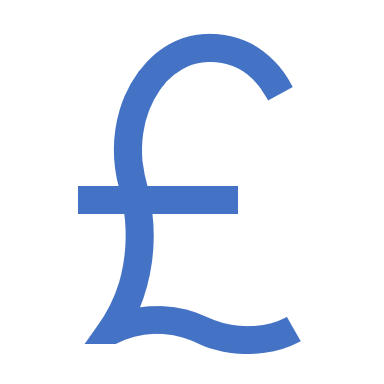 Willingness to Pay
Defines demand Curve
Determinants
Individual values and preferences.
Wealth, Income or ability to pay.
Expectations of future prices.
Relative prices of substitutes.
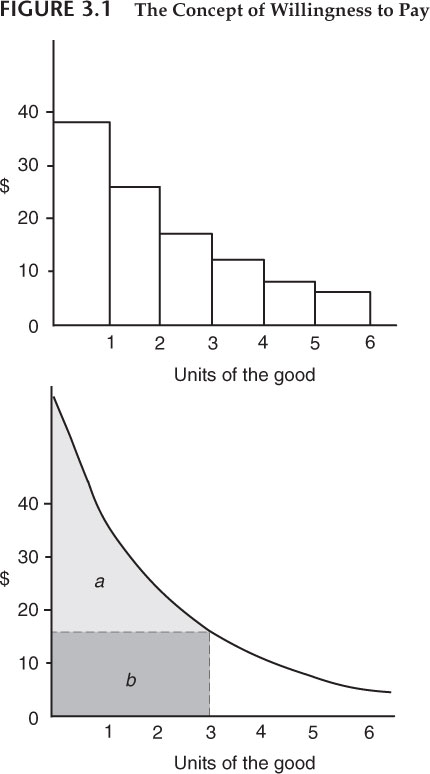 Diminishing Marginal Willingness to Pay
Marginal willingness: how much you would pay for one more unit
Total willingness to pay: How much you would be willing to pay for all units
Demand and Willingness to Pay
The demand Curve is the sum of individual demands
Demand Curve as Sum of Individual willingness to pay
Elasticity
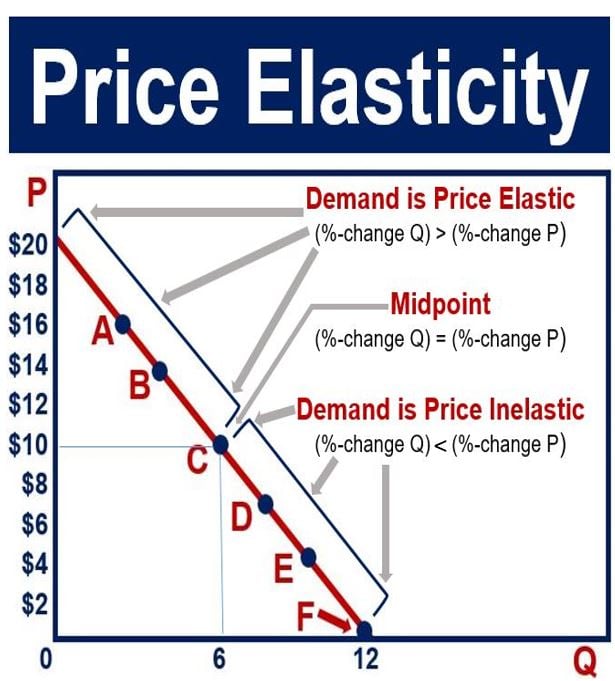 Percentage change quantity demanded over percentage change in price
If price goes down and revenue goes up, elastic
If price goes down, and revenue goes down inelastic
Heroin has a very inelastic demand
Housing has a very inelastic supply
How inelastic do you think water is?
Demand for Water: More inelastic at higher prices
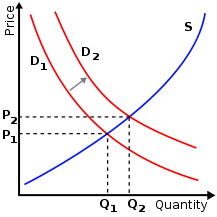 Shifts in the Demand Curve
Normal goods: if income rises, you purchase more
Inferior goods, if income rises you purchase less
Luxury goods, if income rises you purchase much more
What type of good is environmental quality?
What shifts out the demand for environmental quality?
Costs
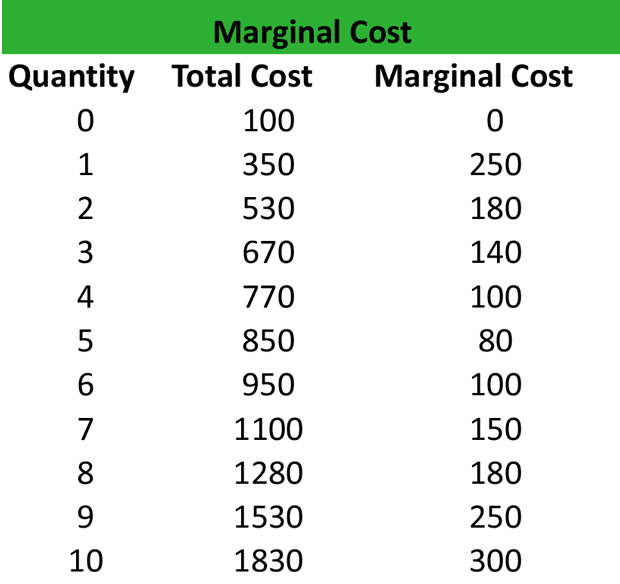 Marginal Cost
The cost of producing one additional unit
Maximizes profit when equal to marginal benefit
Usually experience increasing marginal costs. Why?
Marginal Cost Curve:Firm’s supply curve
Shifting the Marginal Cost Curve
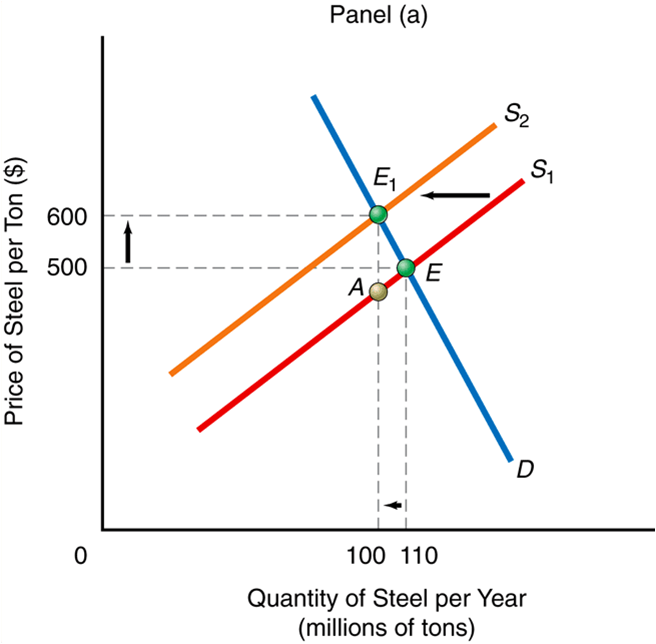 Market supply: Sum of all individual supply curves
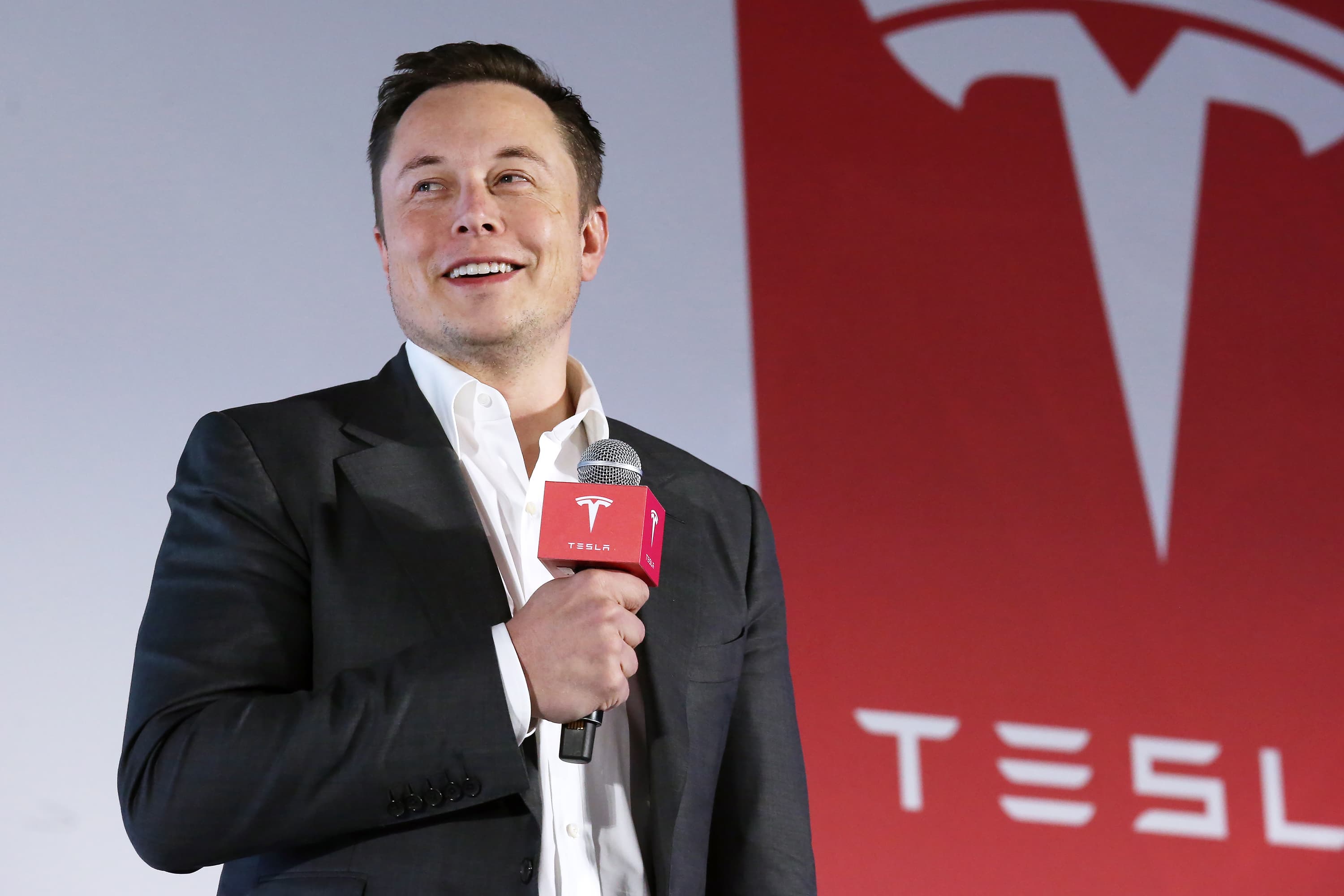 Technology
Amount of goods and services a firm can produce from raw materials depends on the level of technology; capital formation, human capabilities, underlying processes
Technological change can provide ways to produce goods and services with fewer environmental side effects.
Example: Tesla, solar power, energy-efficient buildings
Shifts in marginal cost curve
What shifts the marginal cost curve left? Right?
What are the effects of rising oil prices on the marginal cost curve?
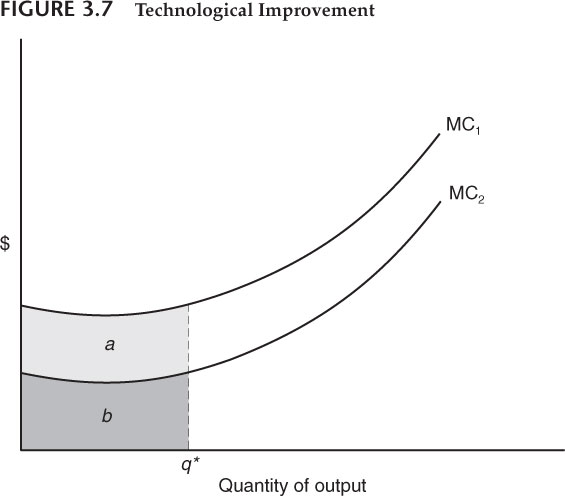 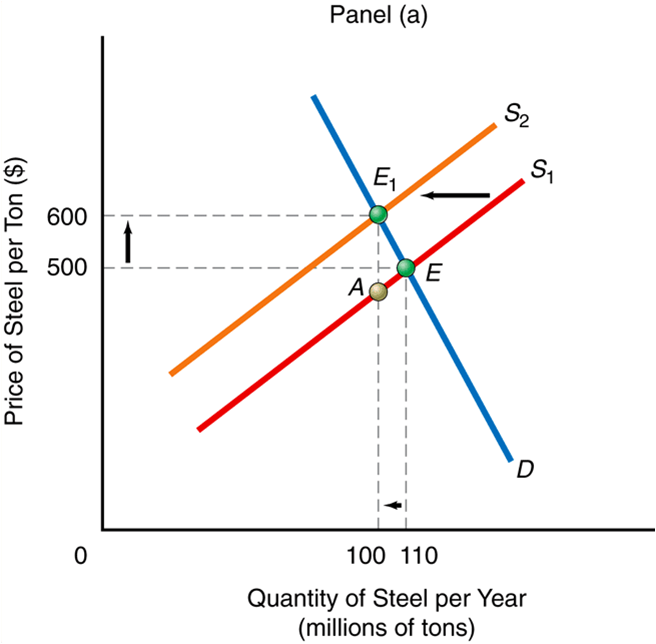 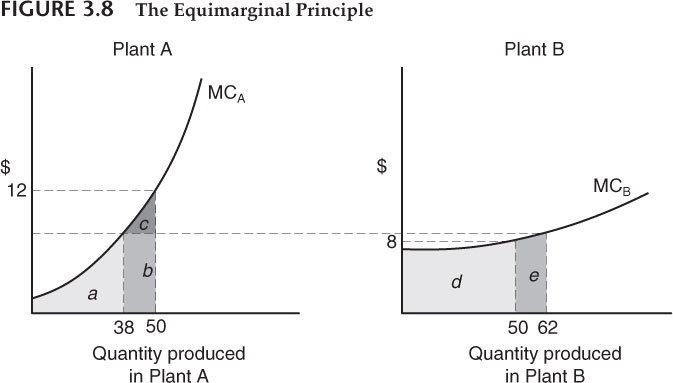 The Equi-marginal Principle
Set marginal benefits equal to marginal costs
Minimize total cost by equalizing marginal costs from multiple sources of production
Private vs. Social willingness to pay
Externalities of a firework?